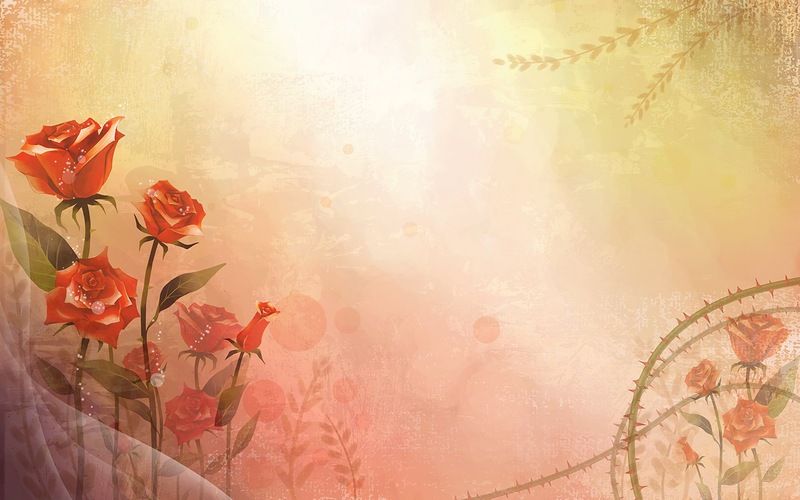 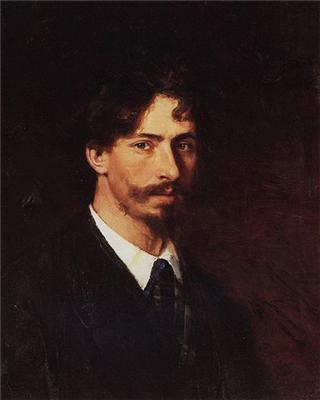 Репин Илья Ефимович (1844—1930)
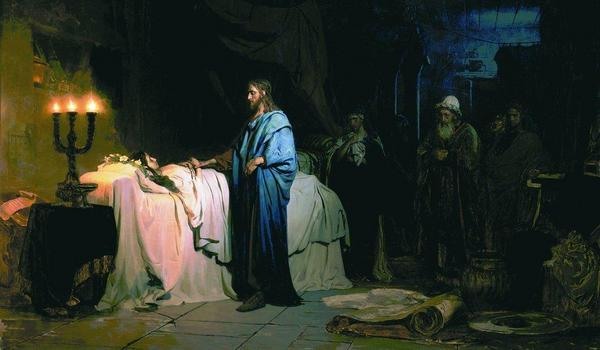 «Воскрешение дочери Иаира»
Илья Репин родился 24 июля 1844 года в семье военного поселенца Ефима Васильевича Репина (1804—1884) в городе Чугуеве Харьковской губернии Российской империи. Грамоте и арифметике обучился у пономаря и дьячка. В 1855 занимался в топографической школе, но она закрылась из-за упразднения военных поселений. С 13 лет обучался живописи в Чугуеве у И. Бунакова.
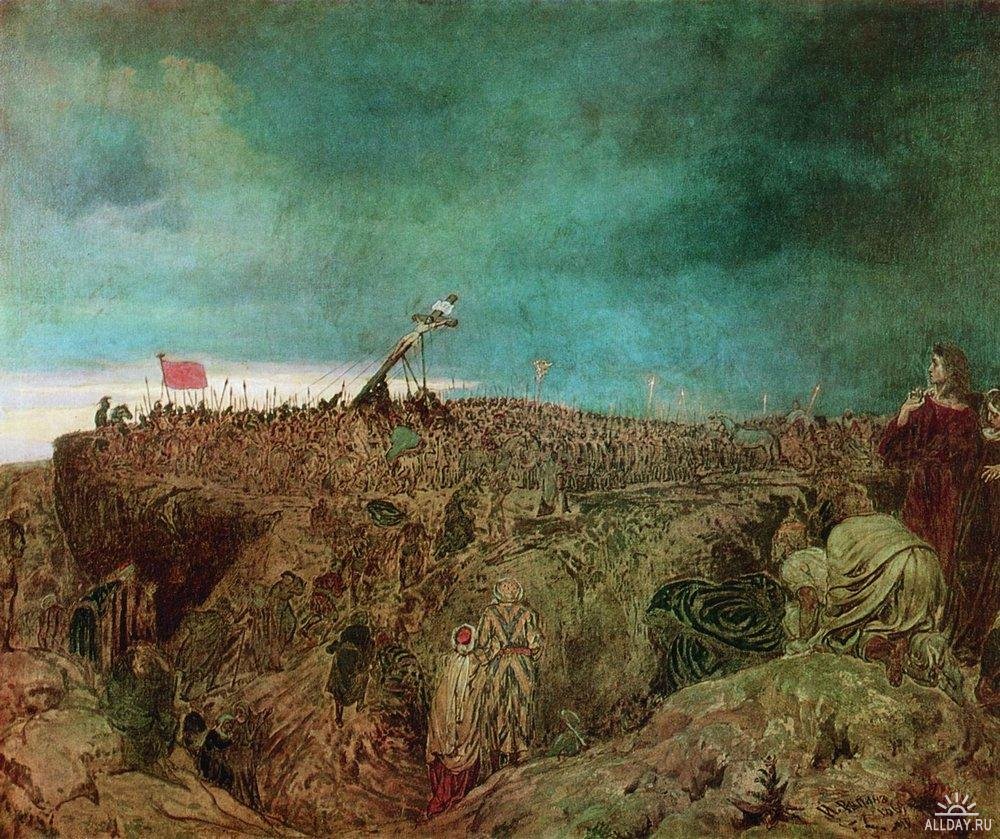 «Голгофа (Распятие Христа)»
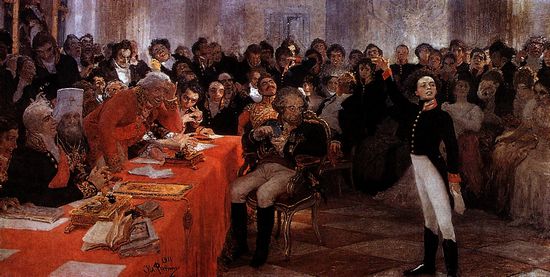 В 1863 году поступил в Академию Художеств в Петербурге. В Рисовальной школе на Бирже познакомился с И. Н. Крамским, который стал его наставником. Обучался, также у Р. К. Жуковского. Учился успешно, в 1869 г. был награждён малой золотой медалью за картину «Иов и его друзья».
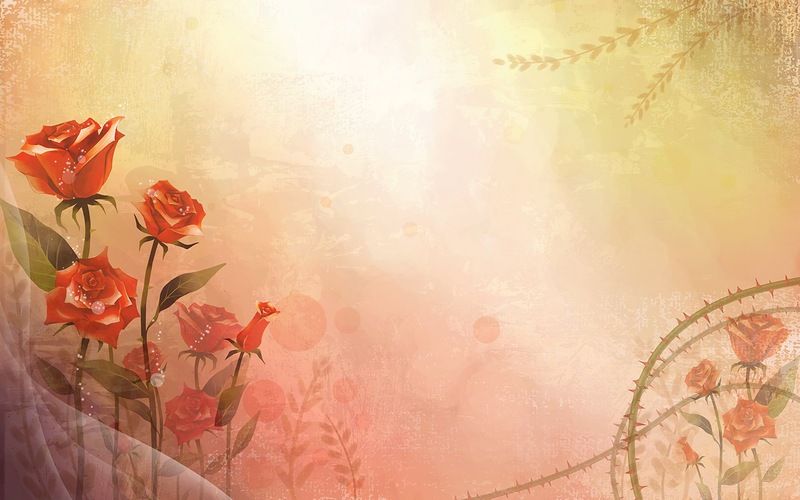 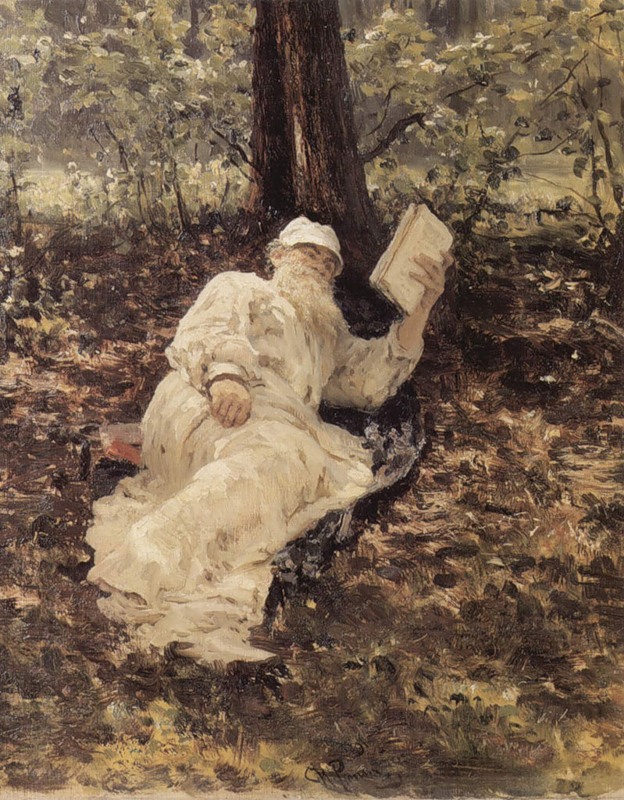 «Лев Николаевич Толстой на отдыхе в лесу»
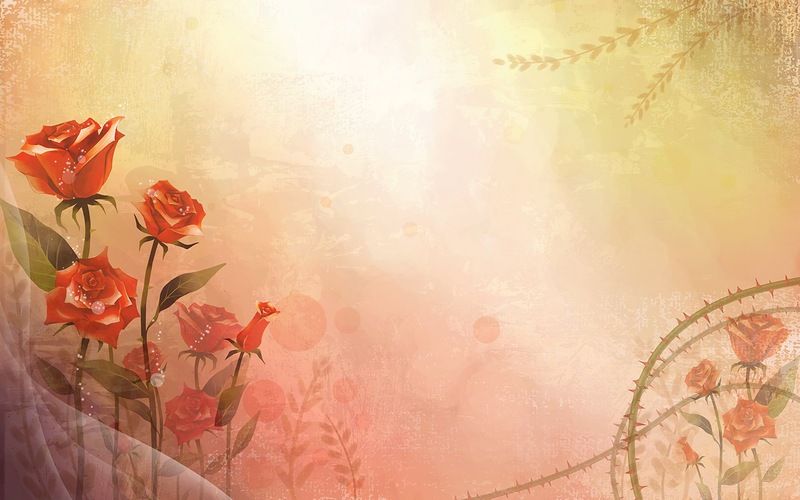 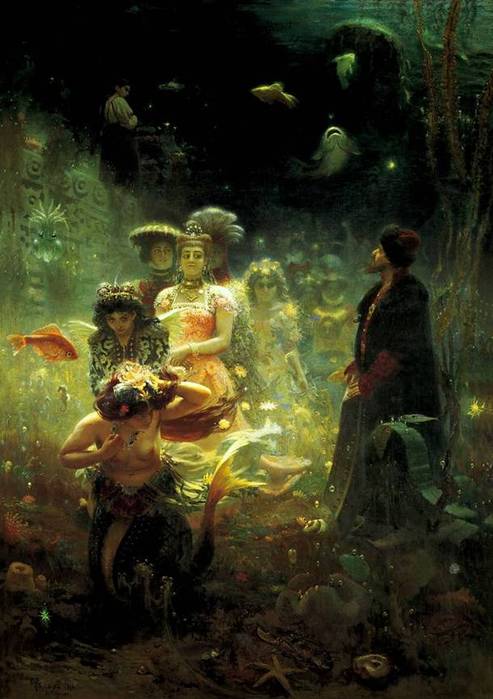 С 1873 года Репин путешествует за границей в качестве пенсионера Академии, где корифеи старинной живописи произвели на него отрицательное впечатление. В Париже он пишет «Парижское кафе» и сказочного «Садко».
«Садко в Подводном царстве»
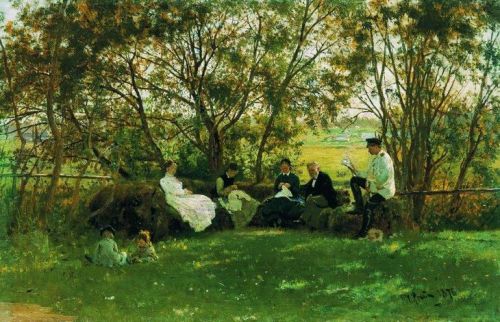 «На дерновой скамье, 1876»
Возвращается в Россию летом 1876 года. Осенью того же года художник возвращается в свой родной Чугуев, а через год перебирается оттуда в Москву.
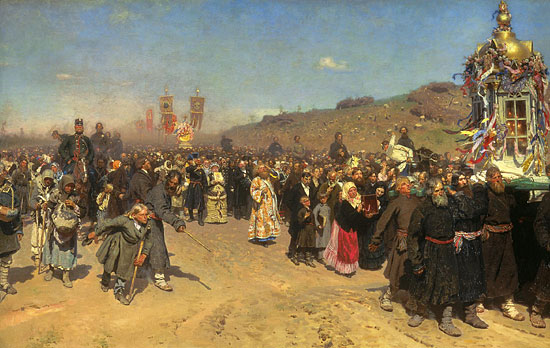 «Крестный ход в Курской губернии»
В 1882 году переезжает в Петербург, где становится деятельным членом Товарищества передвижных художественных выставок. На выставках товарищества появляются его картины: «Правительница Софья Алексеевна в монастыре» (1879), «Крестный ход в Курской губернии» (1883).
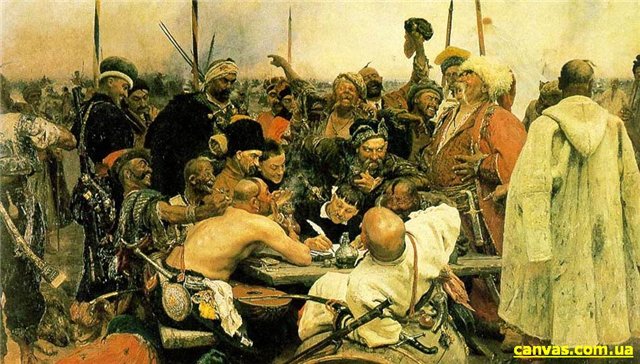 «Запорожцы»
В 1887 году Репин развёлся с женой. В том же году он вышел из Товарищества художественных передвижных выставок. Ему не нравилось, что передвижники замыкаются в себе и не принимают новых членов, особенно молодых.
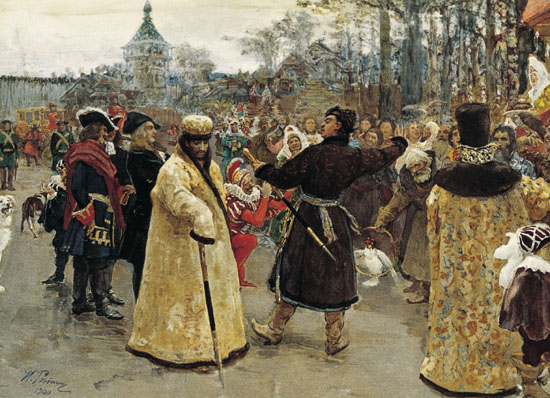 В 1893 г. Репин стал действительным членом Петербургской Академии художеств. В 1894—1907 годах он — профессор-руководитель мастерской в Академии художеств, а в 1898—1899 гг. — ректор Академии.
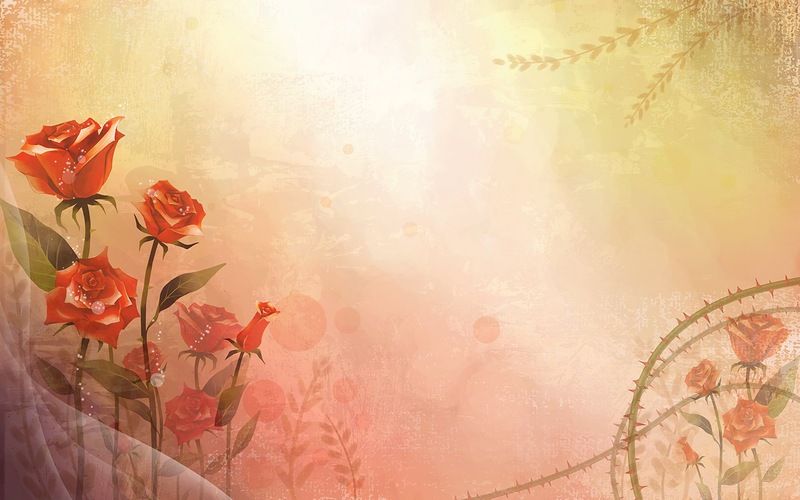 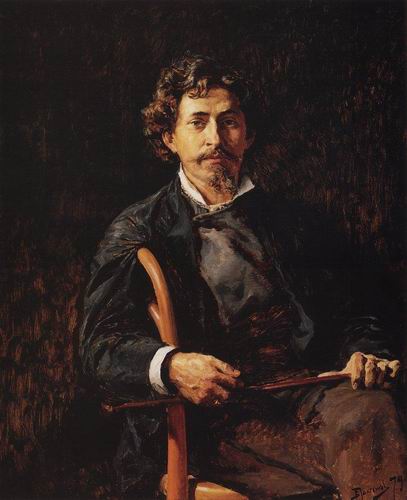 Портрет художника
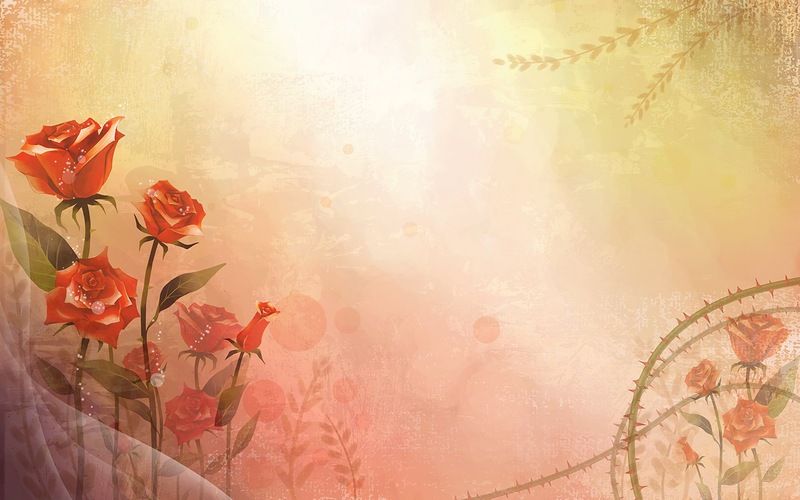 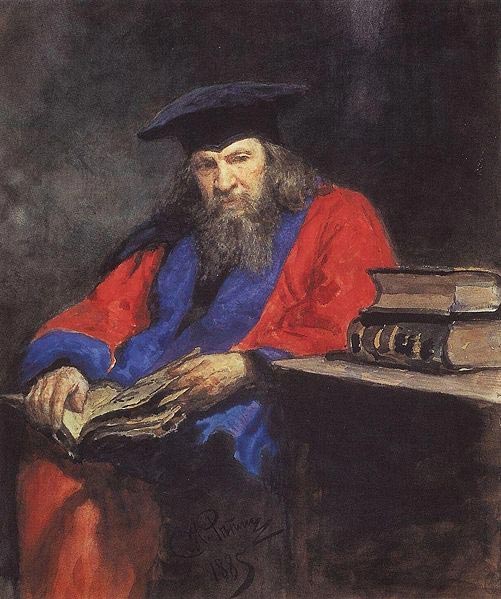 На почве переутомления у Репина стала болеть, а потом перестала действовать правая рука, но он научился писать левой рукой.
«Портрет Д.И. Менделеева»
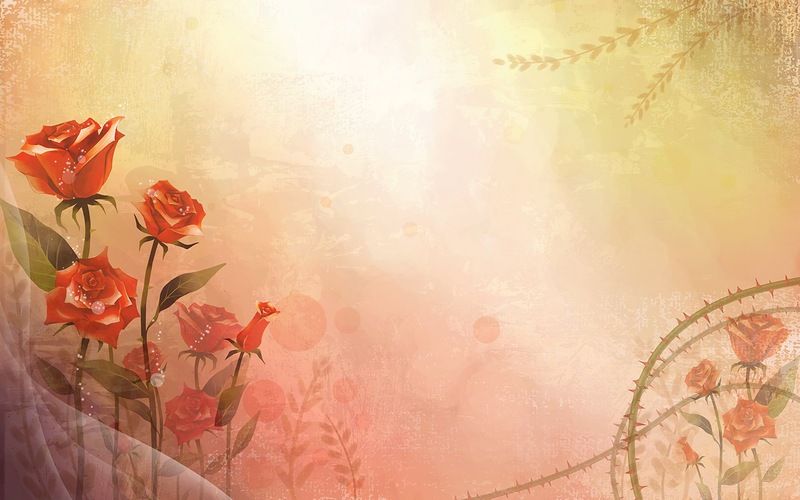 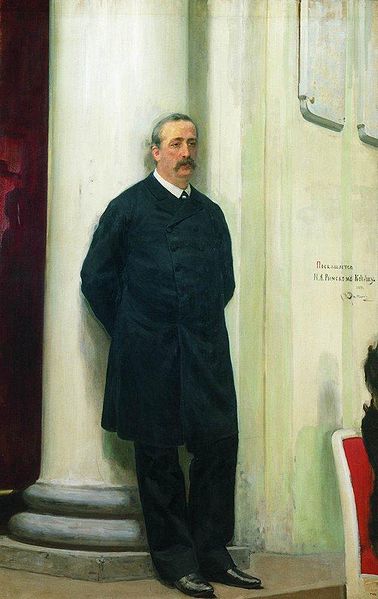 Портрет композитора Бородина
В 1899 году Репин женился на Наталье Нордман и переехал жить к ней в усадьбу «Пенаты» в посёлке Куоккала в Финляндии. Там он провёл последние тридцать лет жизни. Посёлок Куоккала после Октябрьской революции оказался за границей, в составе независимой Финляндии.
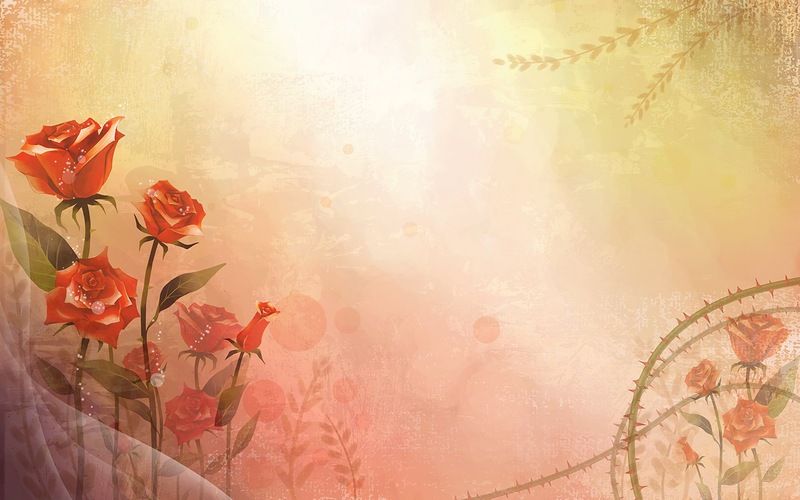 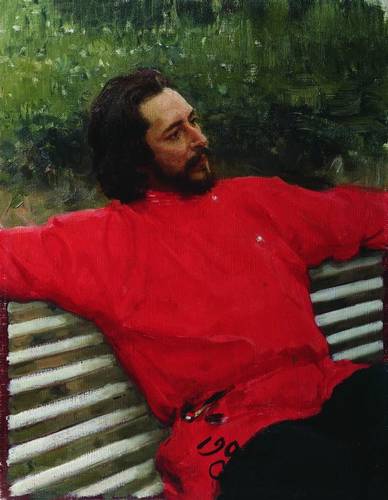 «Портрет писателя Леонида Андреева»
Художник скончался 29 сентября 1930 года в Куоккале, где и был похоронен в своем любимом саду рядом с домом.
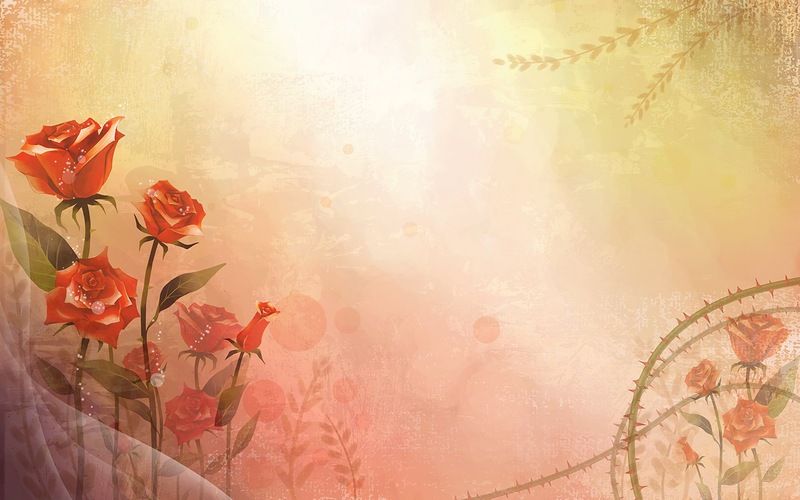 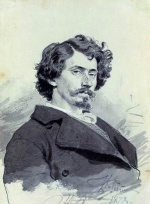 Автопортрет
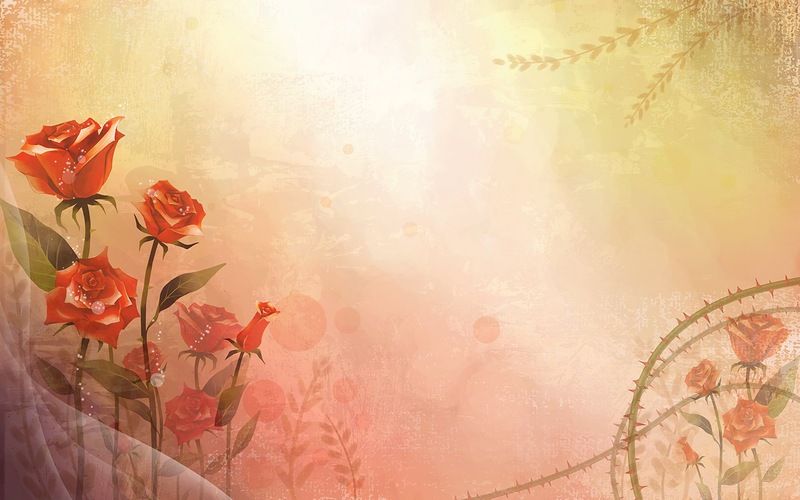 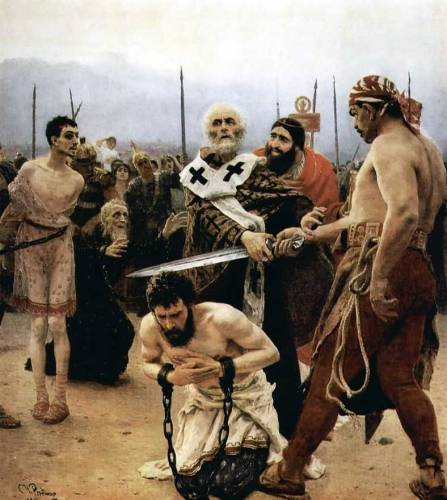 «Николай Чудотворец из Миры в Ликии», 1889
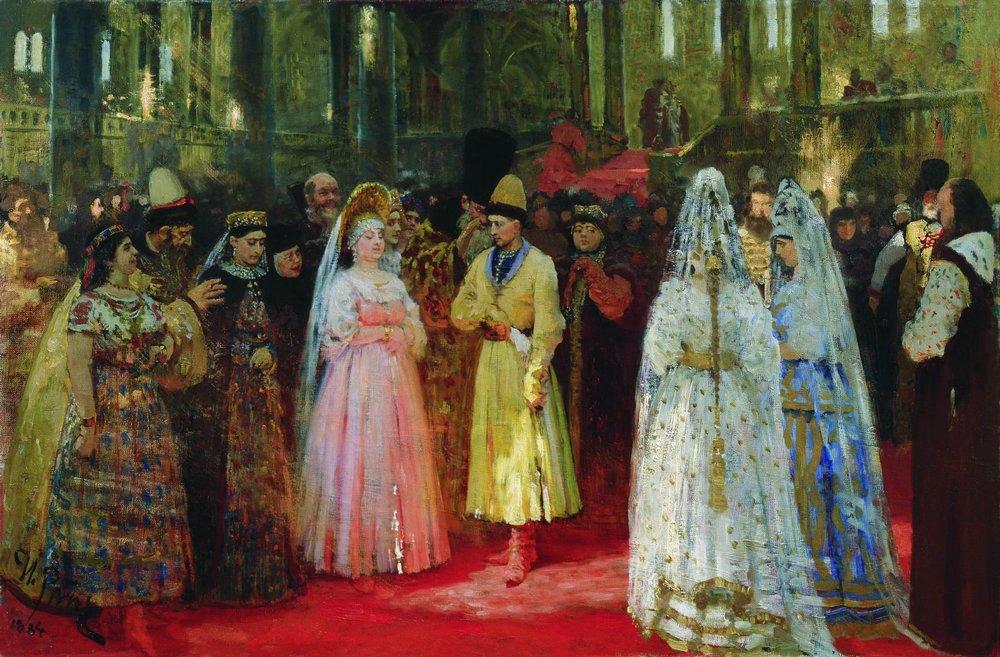 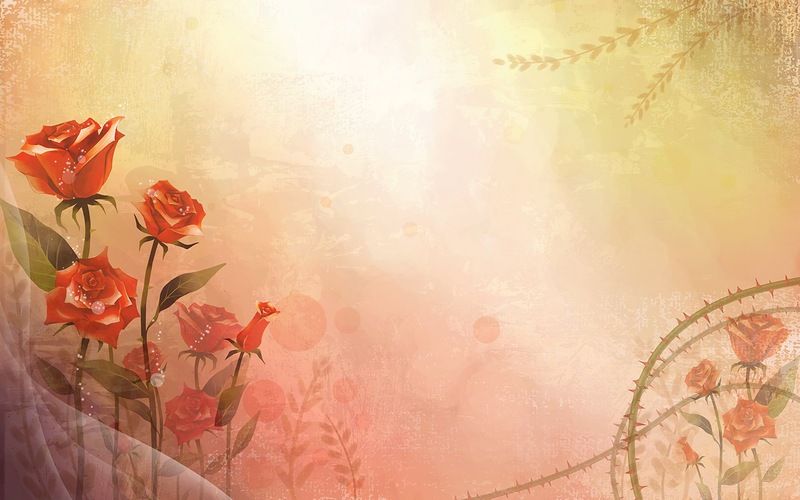 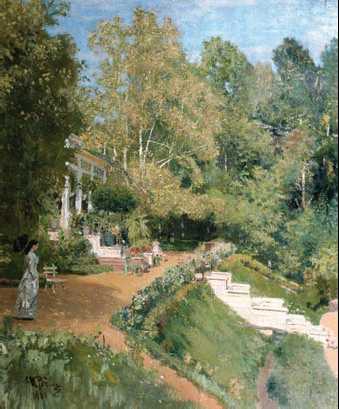 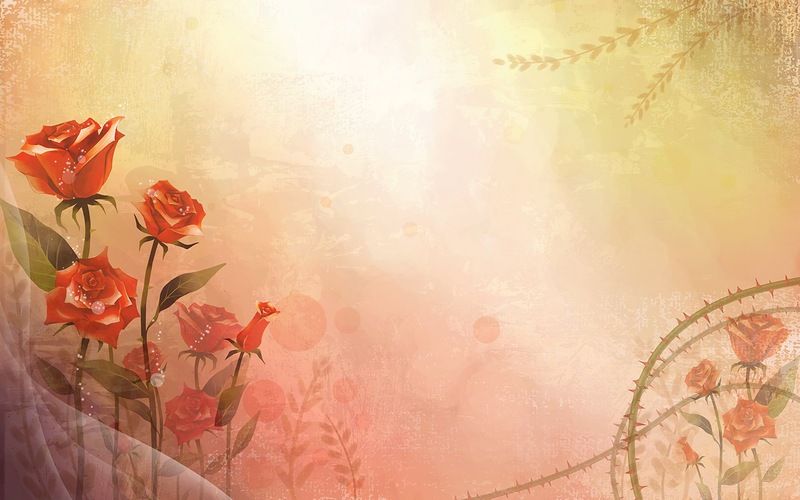 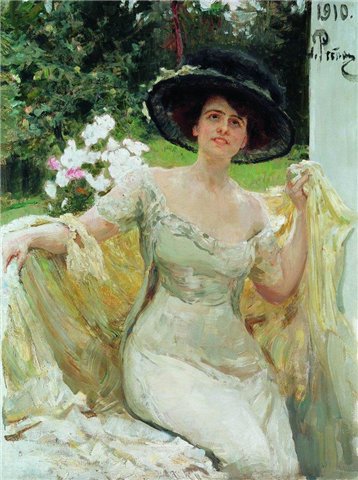 «Портрет артистки Беллы Горской»
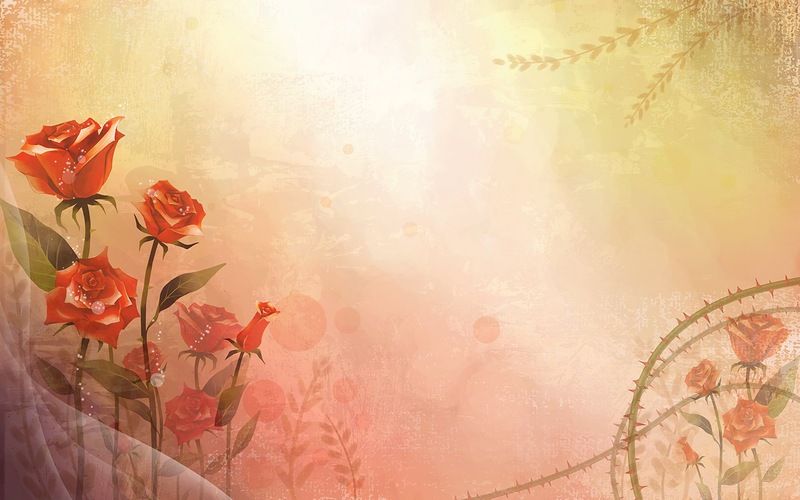 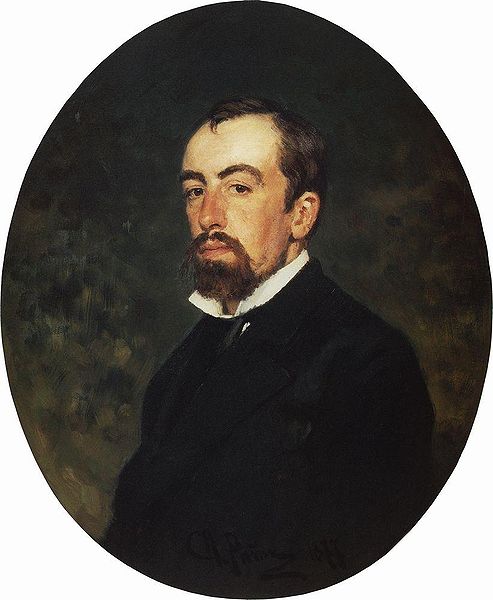 «Портрет Василия Поленова»
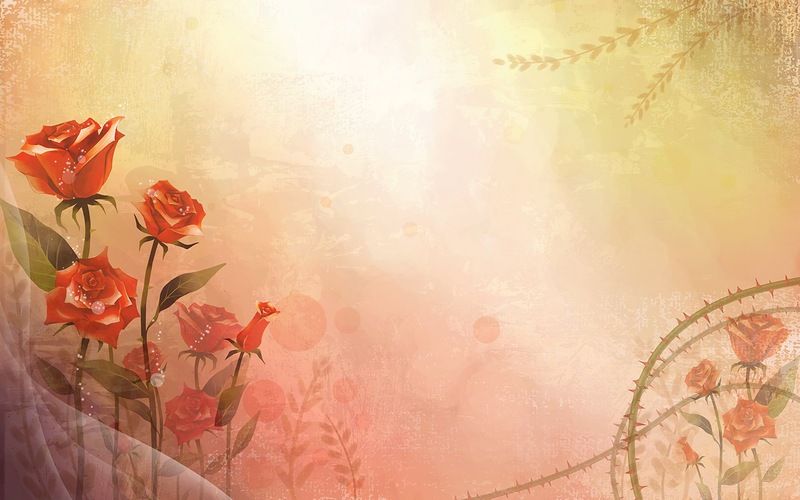 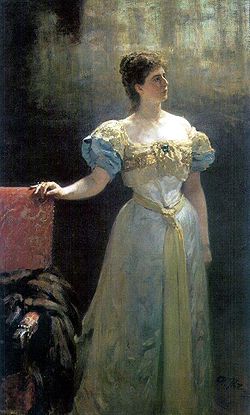 «Портрет княгини М.К. Тенишевой»
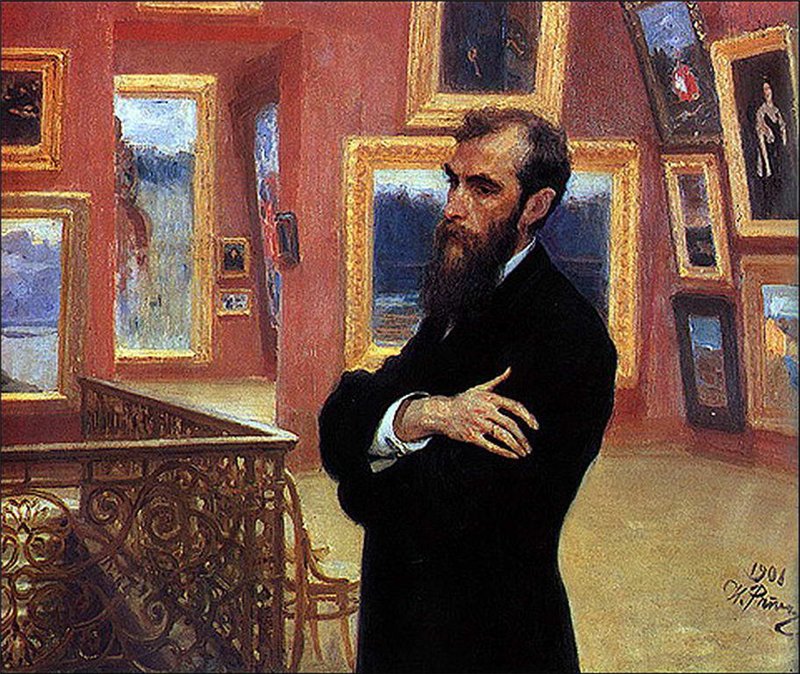 «Портрет П.М. Третьякова»
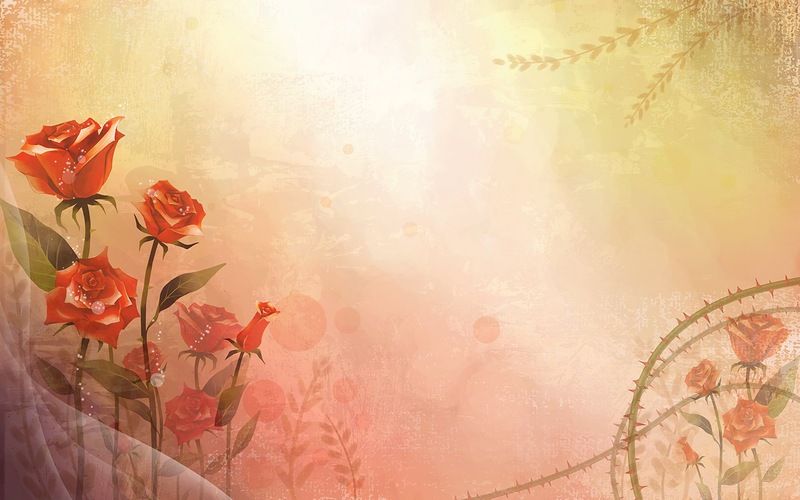 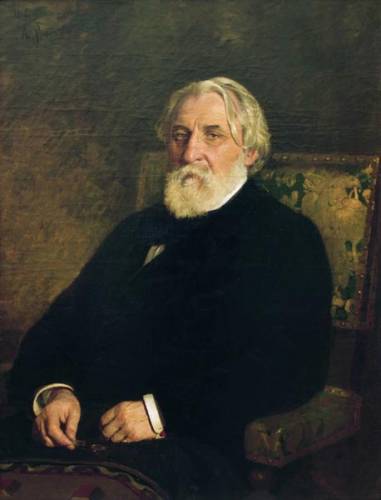 «Портрет Тургенева»
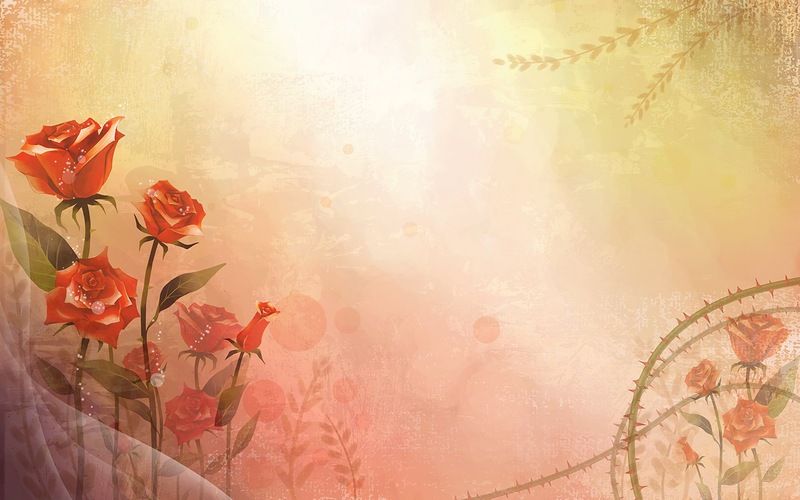 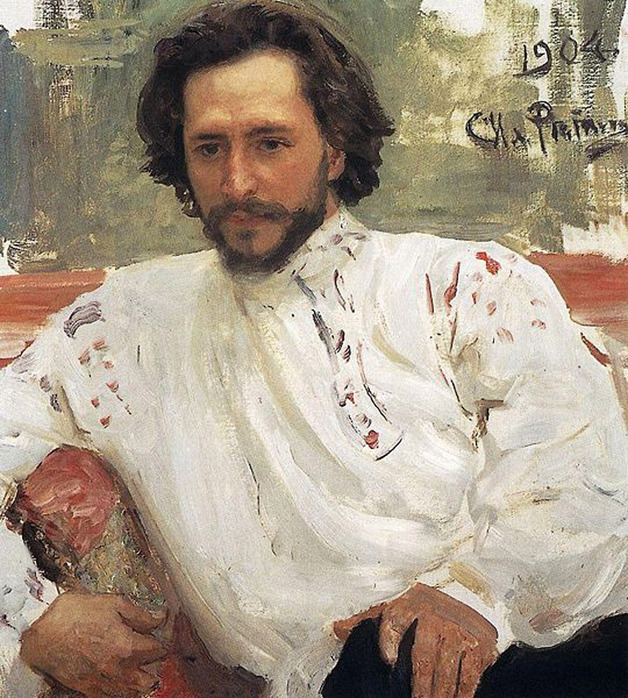 «Портрет Леонида Андреева» 1905г
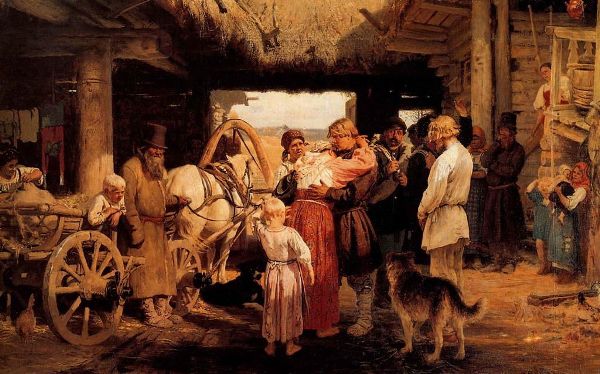 «Проводы новобранца» 1879г
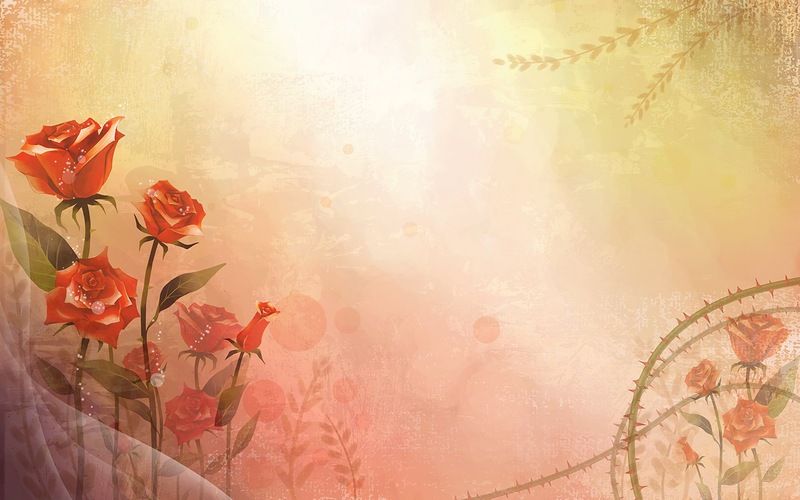 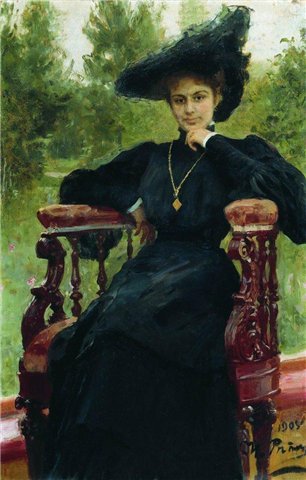 «Раневская»
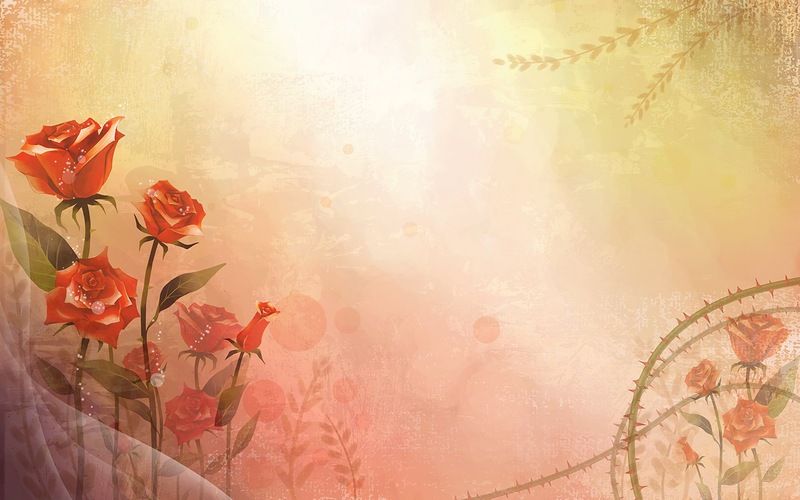 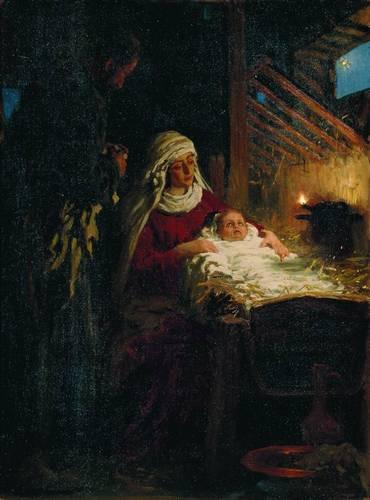 «Рождество Христово» 1890
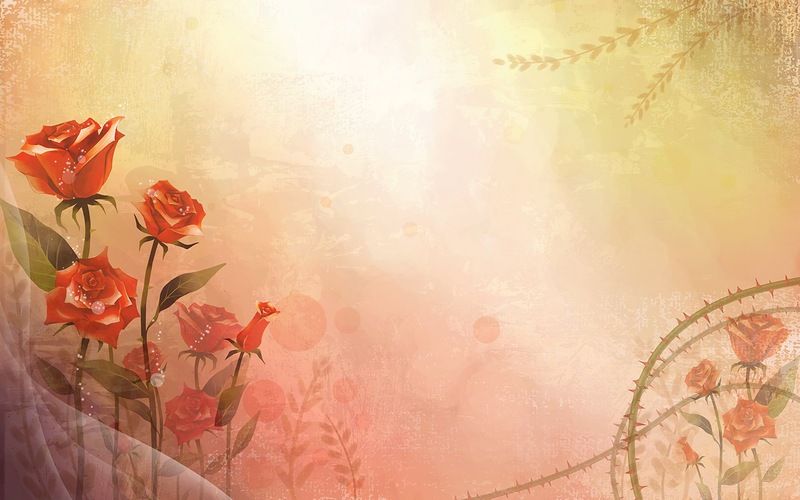 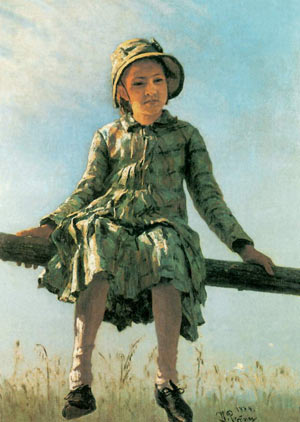 «Стрекоза. Портрет Веры»
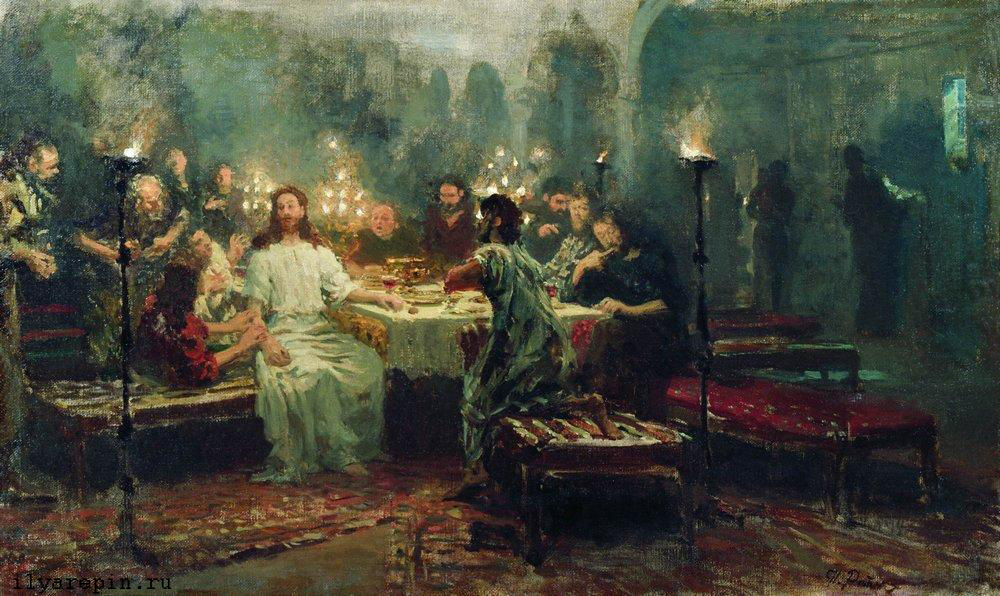 «Тайная вечеря»
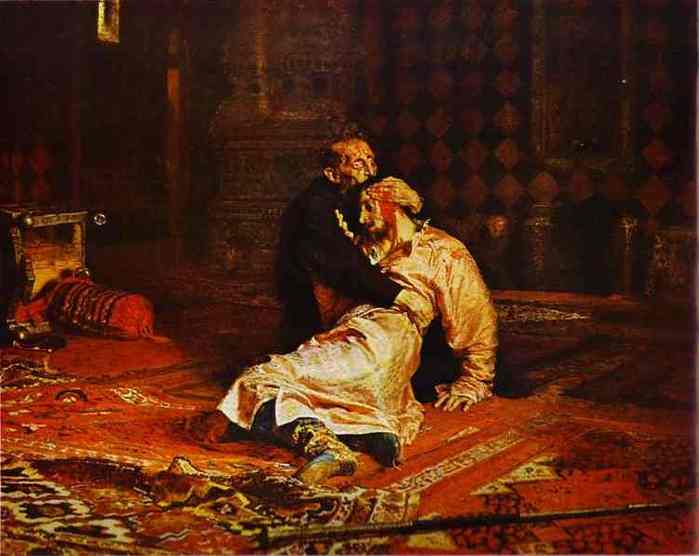